Longitudinal changes in airway microbiome signatures and immunoregulatory cell dynamics following Bronchial Thermoplasty
Jessy Deshane, Ph.D.
Department of Medicine
Division of Pulmonary Allergy and Critical Care Medicine
University of Alabama at Birmingham

Innate Immunity Congress, Berlin
July 21-22, 2016
Asthma: A Chronic Inflammatory Disease
Asthma is a serious public health problem - affects more than 20 million people in the United States

Reversible airway obstruction associated with airway hyper-responsiveness

Th2 predominant inflammation 
 
Oxidative Stress – ROS & RNS

Immune regulation in Asthma
Myeloid-Derived Regulatory Cells
iNOS
Arginase
NADPH oxidase
IDO
TGF-β, IL-10, IL-6
T
T
T cell suppression
Induction of Tregs
Arora  et al., Mucosal Immunol. 2010 Nov;3(6):578-93
Deshane et al.,  Mucosal Immunol. 2011 Sep;4(5):503-18
Differential regulation of airway responses by MDRC subsets
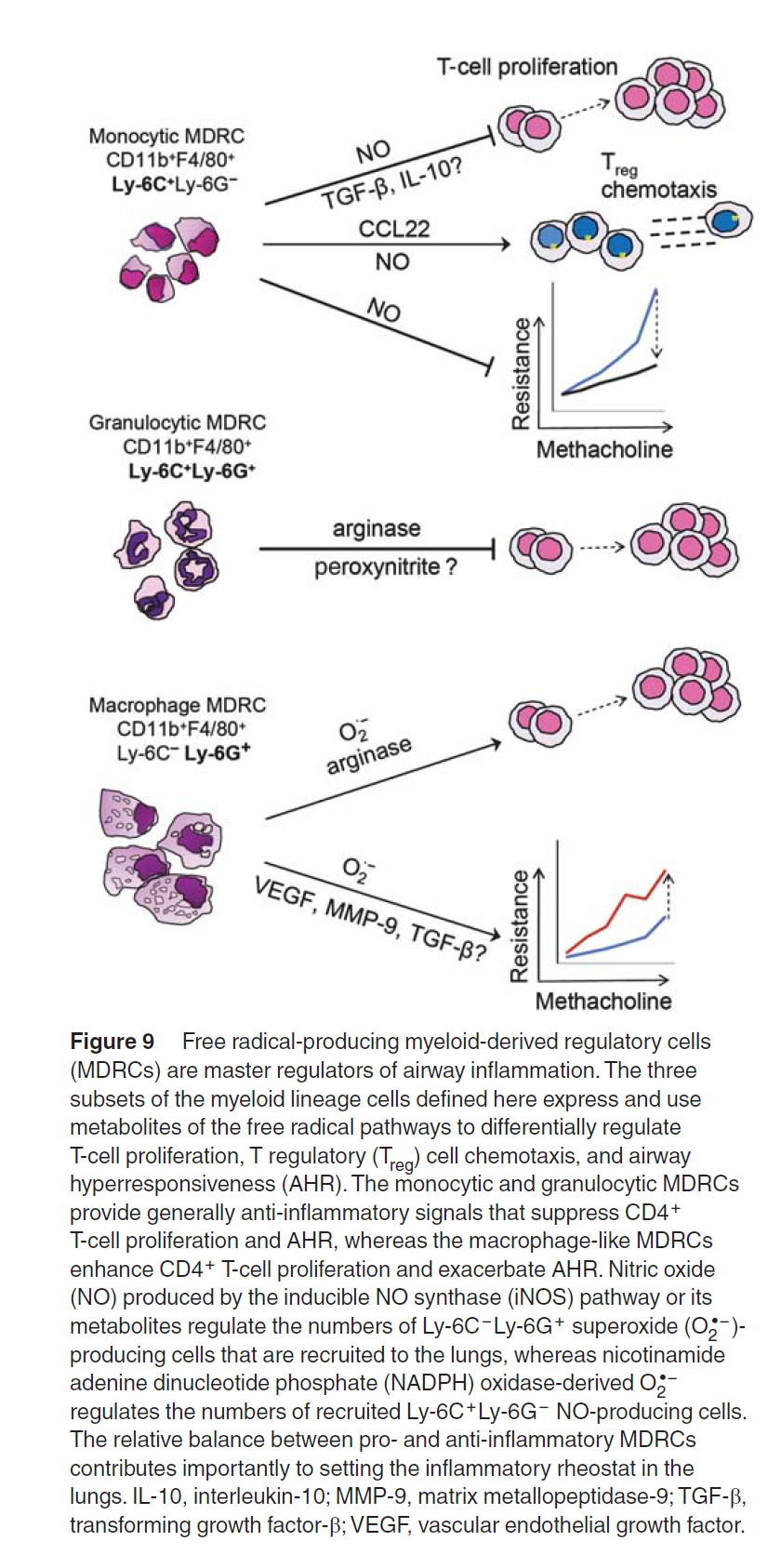 Deshane et al 
Mucosal Immunol. 2011 Sep;4(5):503-18
MDRCs in Human Asthma
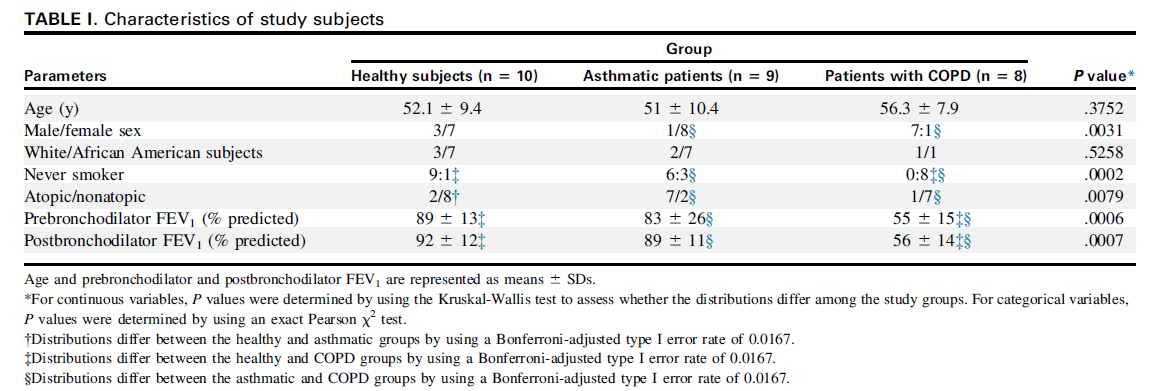 Deshane et al 
JACI. 2015 135:413-424
Phenotypic and Functional Characteristics of  Airway MDRCs
CD11b+DAF-FM-DA+HLA-DR
CD14, CD16
CD14+CD16+
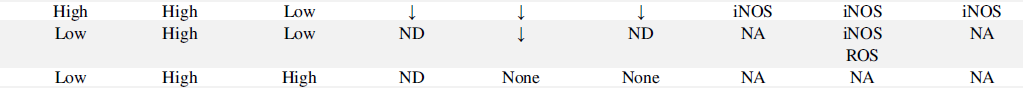 CD14+CD16
CD14CD16+
CD11b+DHE+HLA-DR+CD11c+
CD163+/CD163
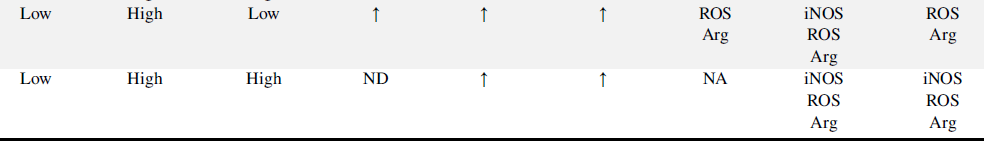 CD163+
CD163
Immune regulation by MDRCs in Bronchial Thermoplasty?
Bronchial Thermoplasty (BT) is an FDA approved therapeutic option for a subset of asthmatics who continue to be symptomatic despite high dose steroid therapy.

Three bronchoscopic procedures in which a catheter is used to deliver 650C  thermal energy to the airways.

BT patients experience improvements in asthma control, quality of life, and a reduction in severe exacerbations.

Mechanisms underlying the impact of BT on airway inflammation are largely unknown.
Modulation of MDRCs in BT is unknown

Microbiome changes in BT are unknown

Functional relationships between MDRCs and airway microbiome are unknown
Longitudinal changes in MDRCs and airway microbiome following BT contributes to improved outcomes
Patient  Characteristics
Five patients with severe asthma managed by allergists or pulmonologists affiliated with UAB

All five patients were poorly controlled as determined by ACT score <20 despite using inhaled corticosteroids and/or daily oral steroids plus additional controller medications.  

All patients demonstrated airway hyper-responsiveness as determined by either bronchodilator reversibility or a positive methacholine challenge test
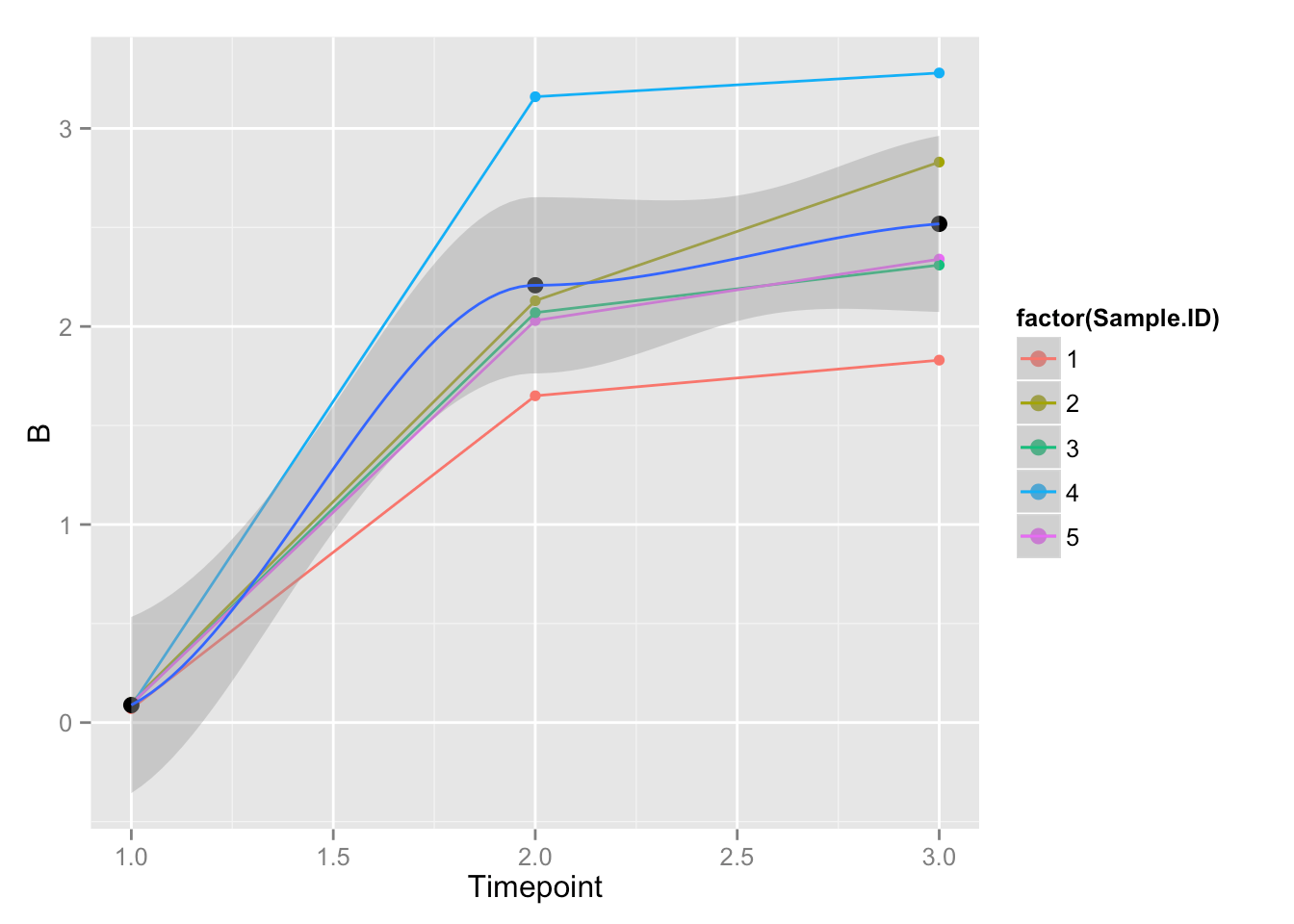 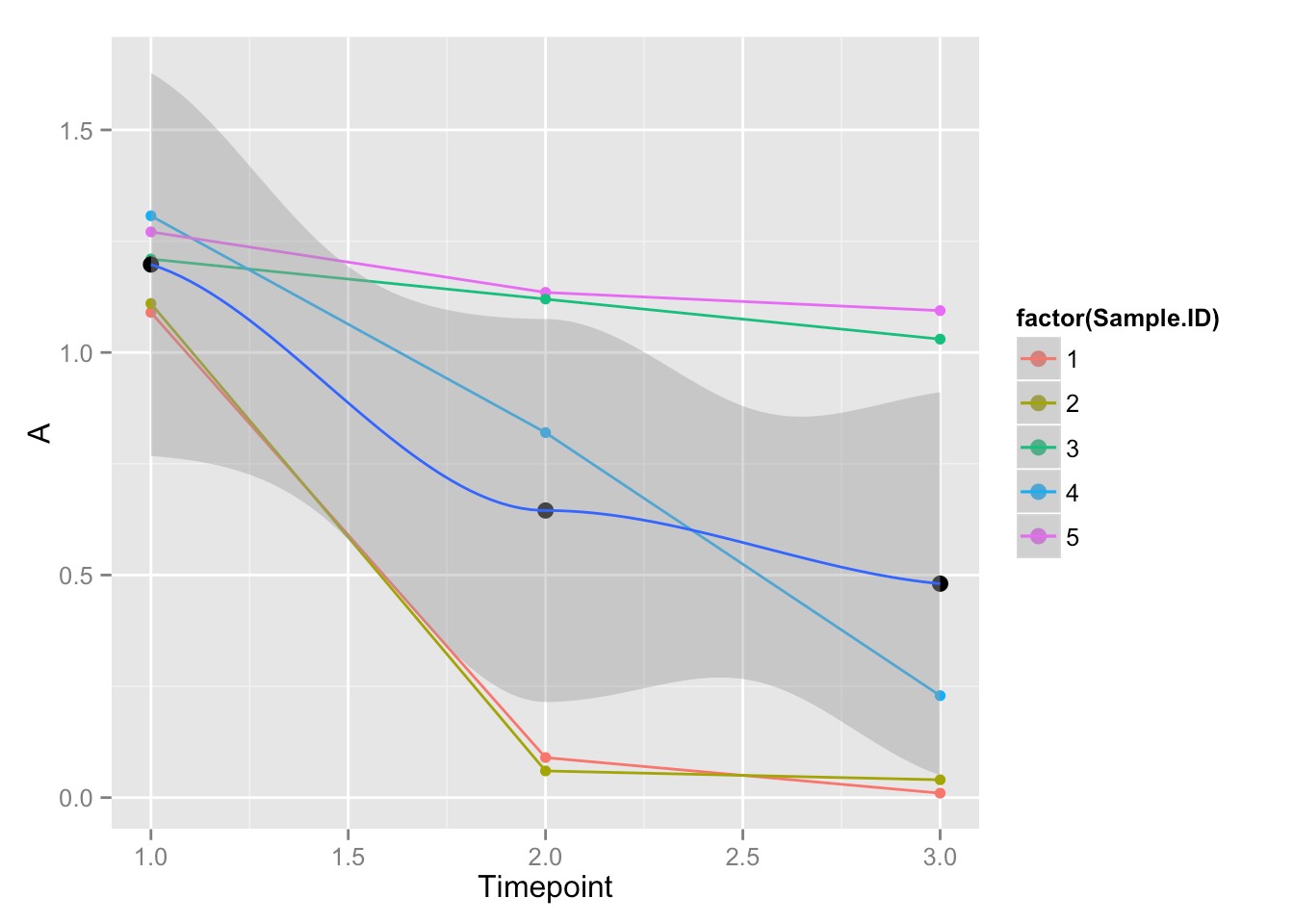 BRONCHIAL 
WASH
HLA-DRCD11b+CD14+CD16
HLA-DRCD11b+CD14+CD16+
Subset A
Subset  B
P=0.0036
P=3.888e-08
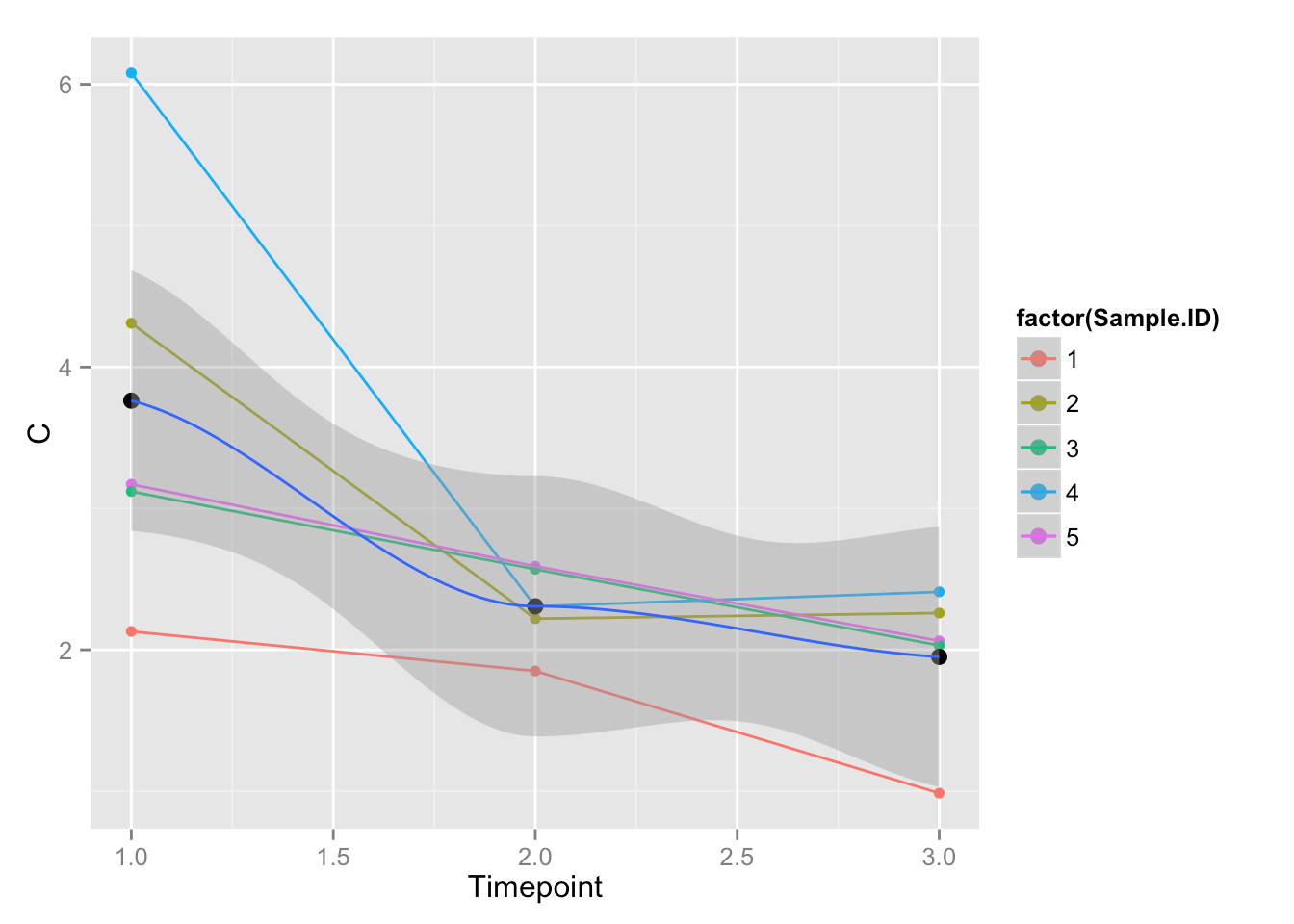 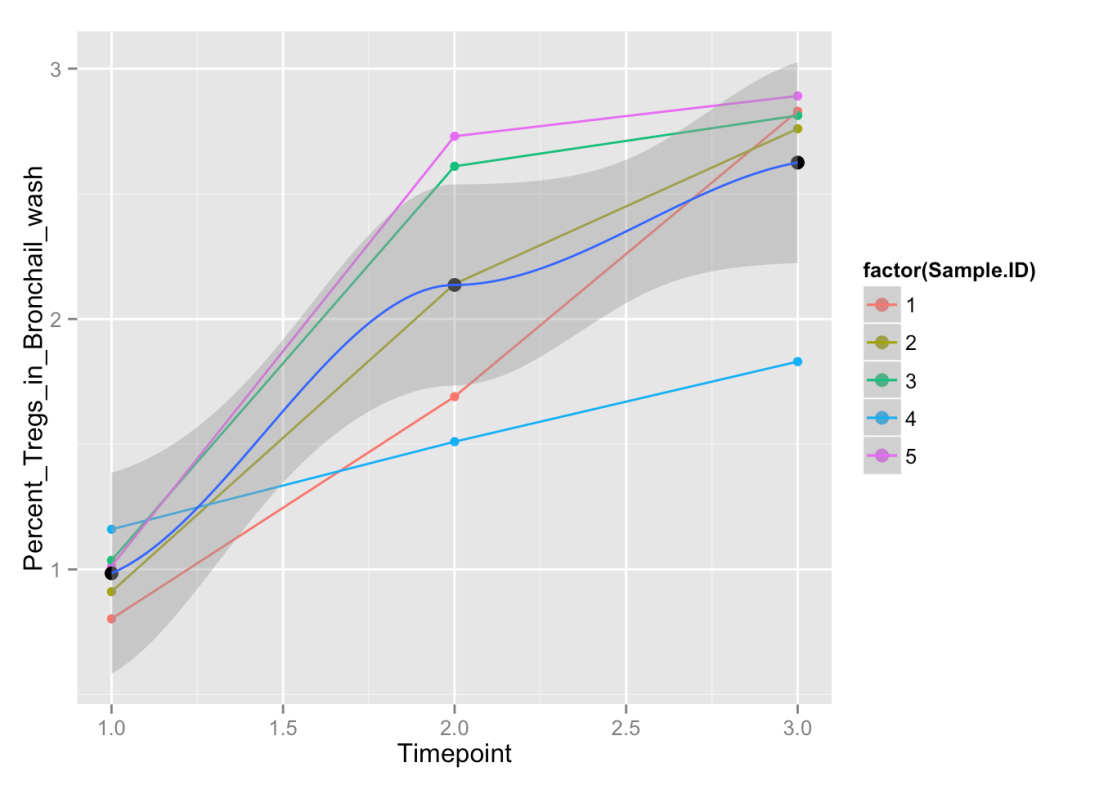 CD4+CD25+CD127loFoxp3+
HLA-DR+CD11b+CD163+CD11c+
T regs
Subset C
Percent Subsets in Bronchial Wash
P=0.0046
P=8.7474e-06
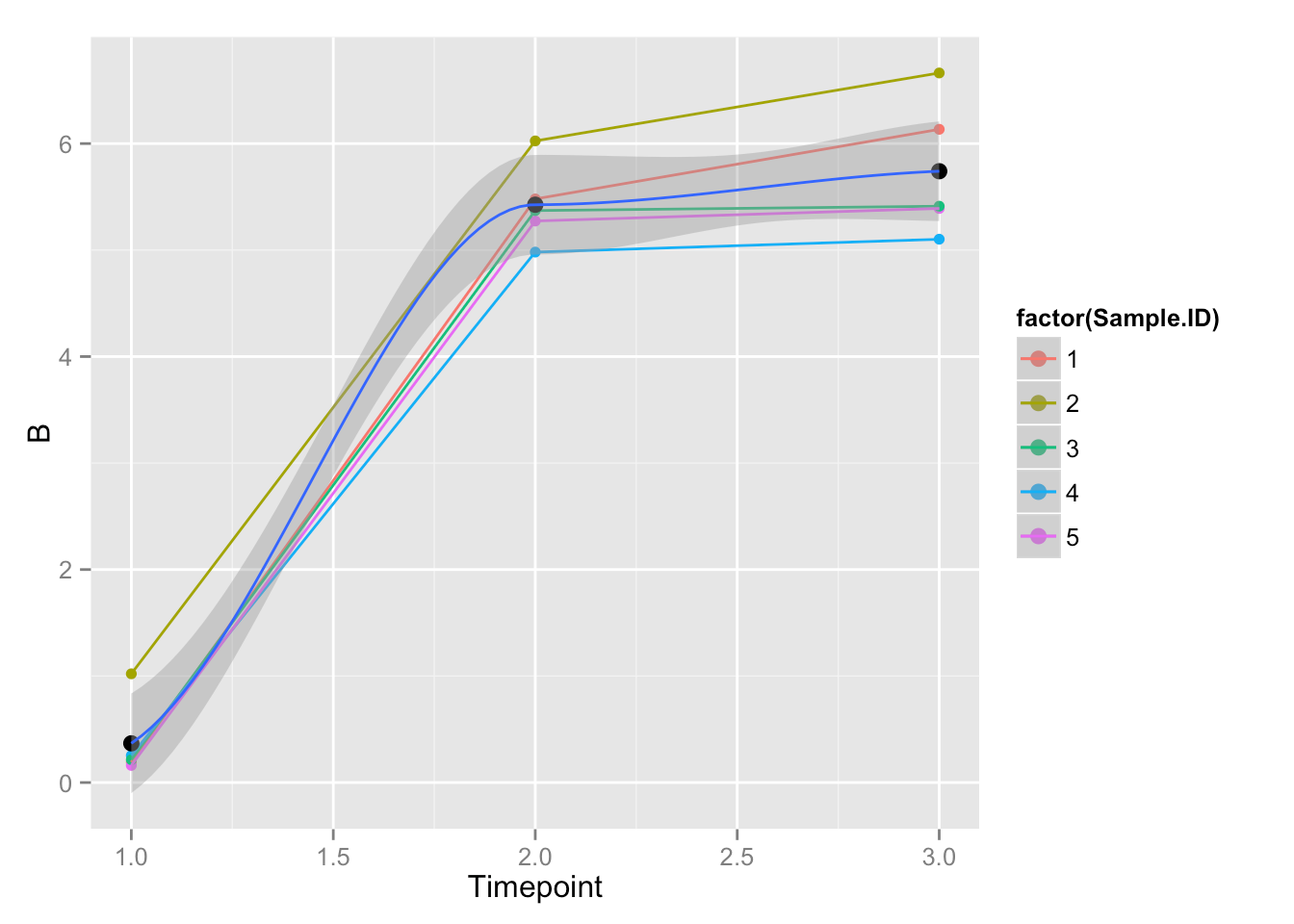 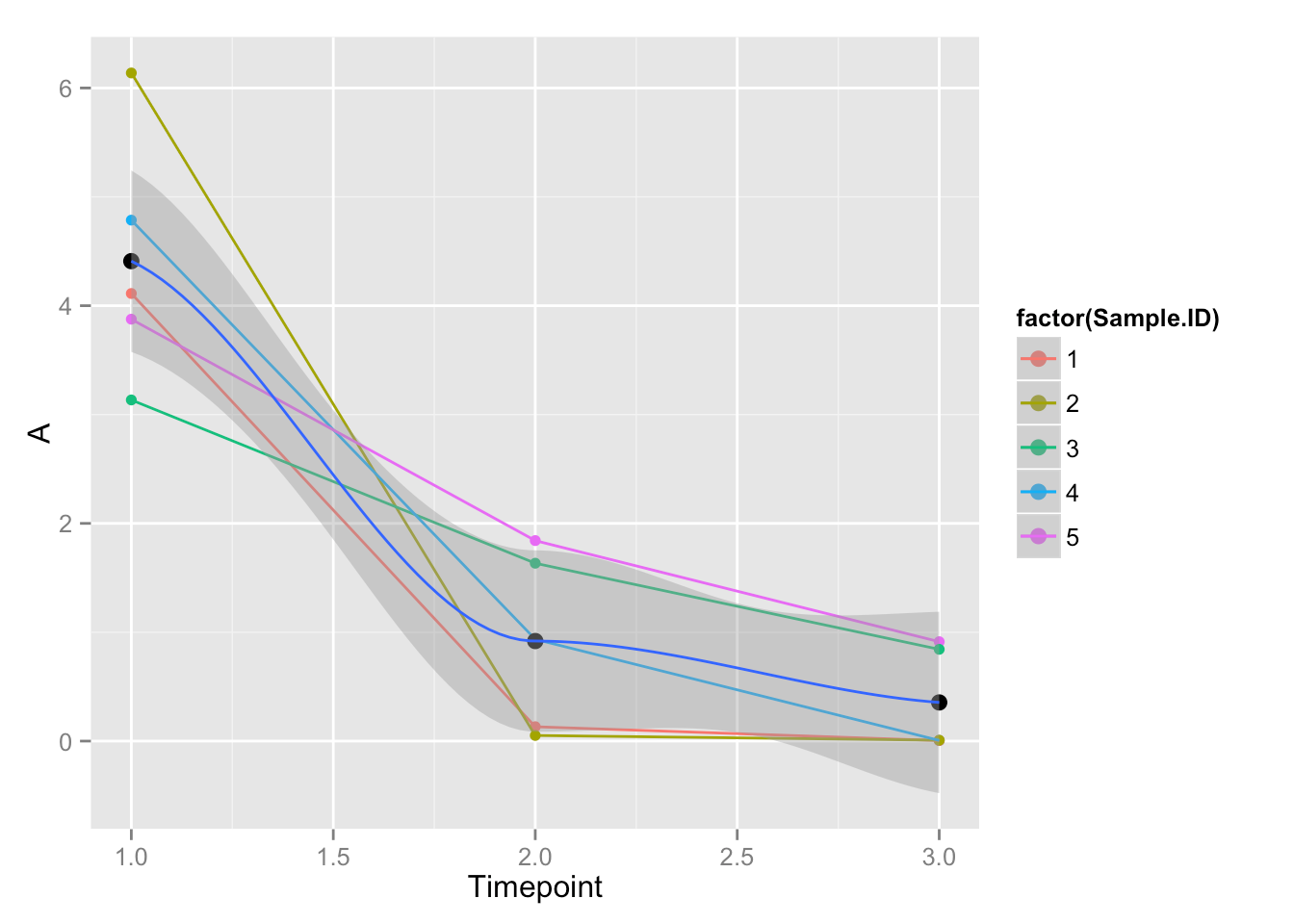 BLOOD
HLA-DRCD11b+CD14+CD16
HLA-DRCD11b+CD14+CD16+
Subset A
Subset  B
P=8.0605e-07
P=2.236e-14
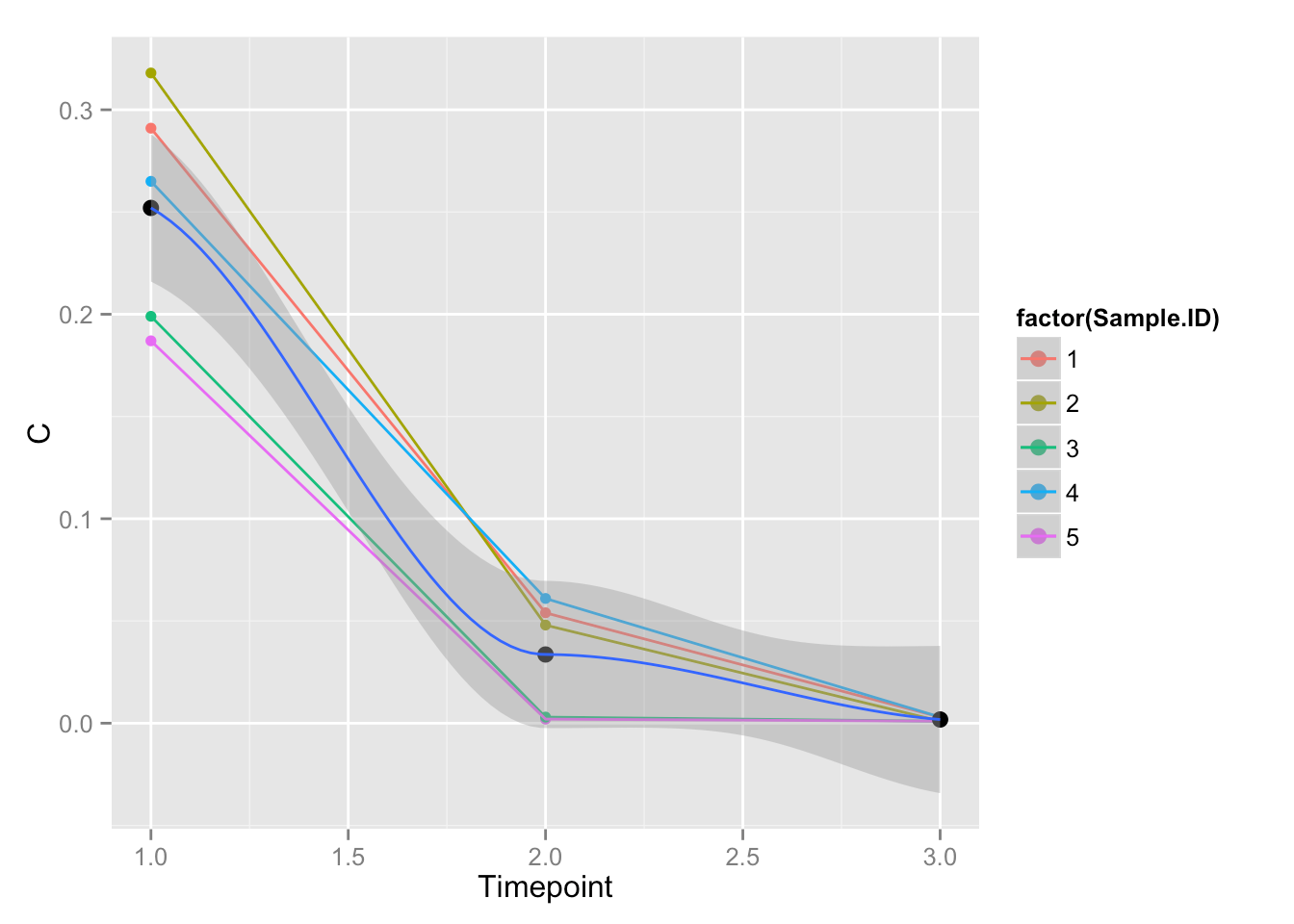 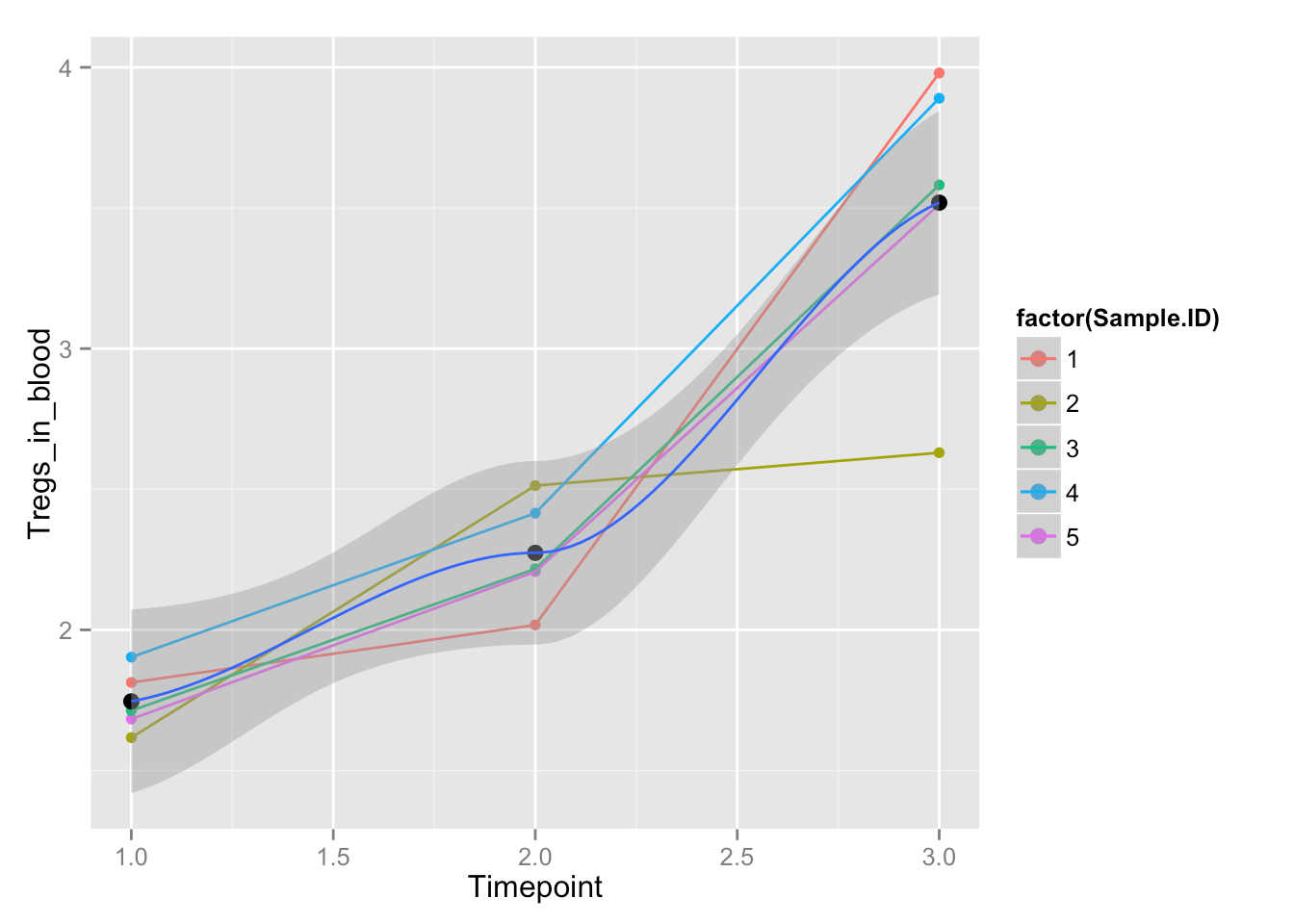 CD4+CD25+CD127loFoxp3+
HLA-DR+CD11b+CD163+CD11c+
T regs
Subset C
Percent Subsets in Peripheral Blood
P=2.699e-09
P=3.8787e-07
BLOOD
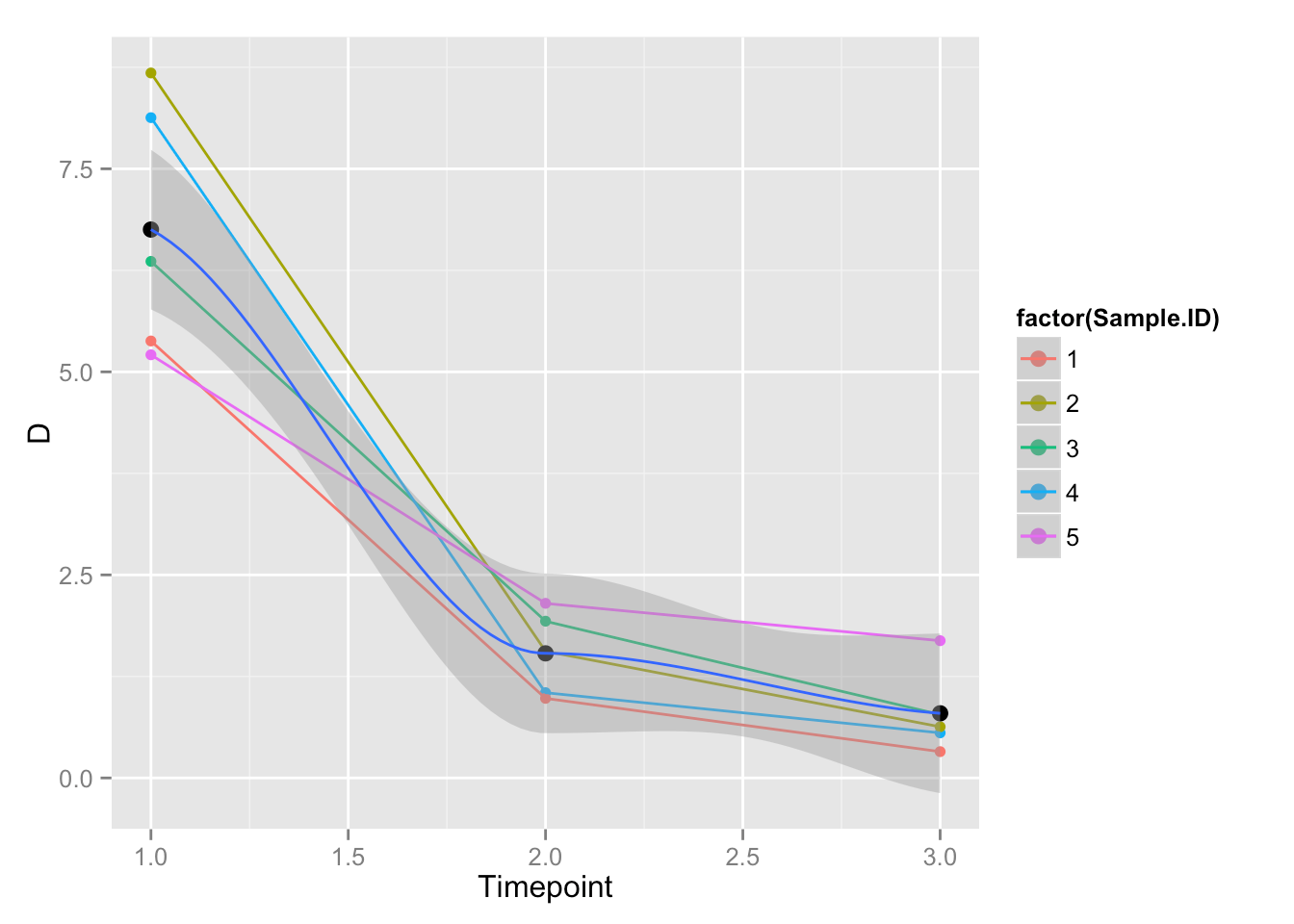 HLA-DR CD15+CD166b+CD11b+CD16+
Neutrophilic MDRCs
Percent Subsets in Peripheral Blood
P=4.1980e-08
invidivual OTU vs Timepoint
Longitudinal changes in Proteobacteria
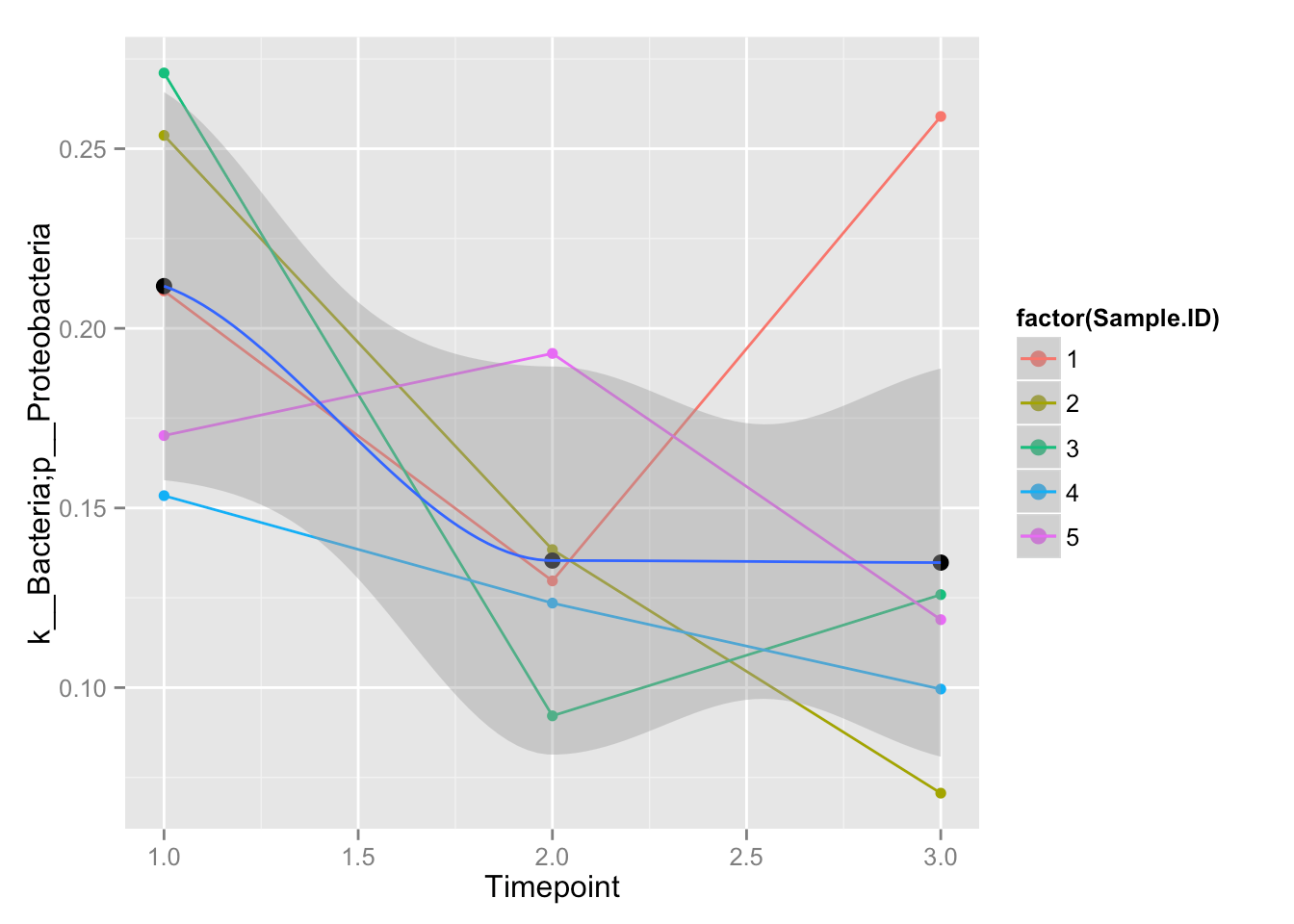 Longitudinal changes in Verrucomicrobia
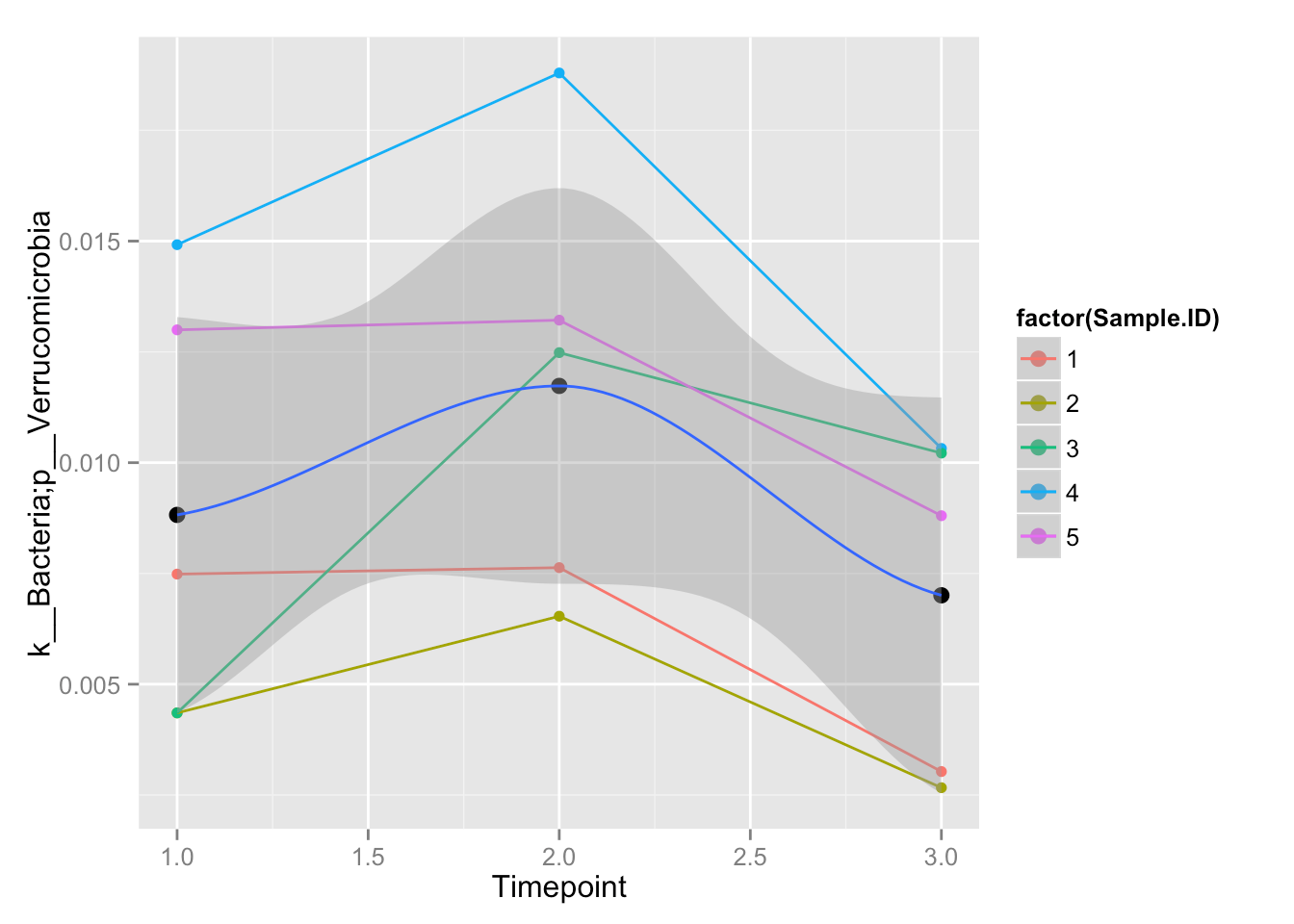 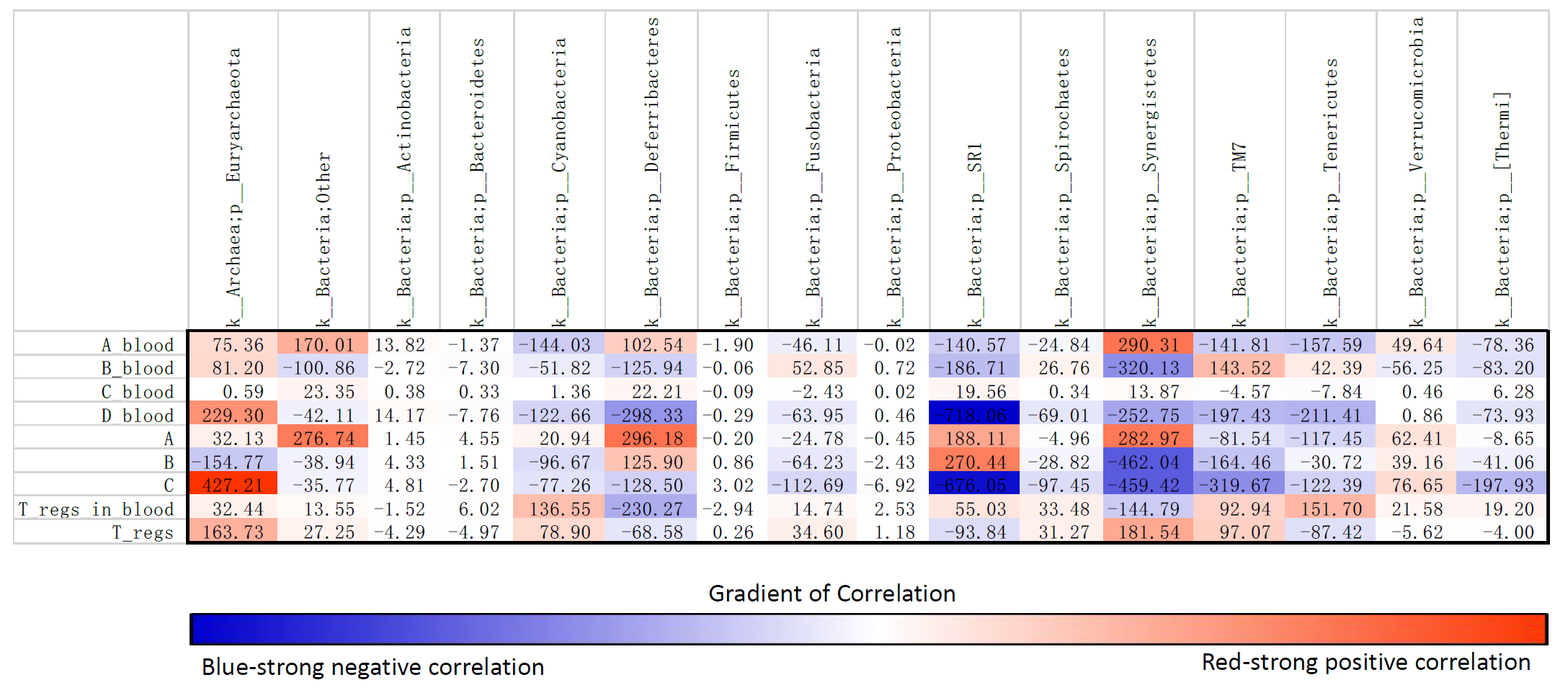 Changes in Kingdom Archaea; phylum euryarchaeota correlated with progressive reduction of pro-inflammatory CD163+HLA-DR+CD11b+CD33+MDRCs (P=0.00003) and enhancement of both CD4+CD25+CD127loFoxp3+ Tregs (P=0.0135) and CD14+CD16+HLA-DR- MDRCs (P=0.04).

Changes in phyla proteobacteria and fusobacteria correlated (P=0.002, P=0.017) with the enhancement of CD14+CD16+HLA-DR-
      MDRCs in the BW.

Alterations in phyla tenericutes and verruccomicrobia signficantly correlated (P=0.039, P=0.0131) with the reduction in CD14+HLA-DR- MDRCs.
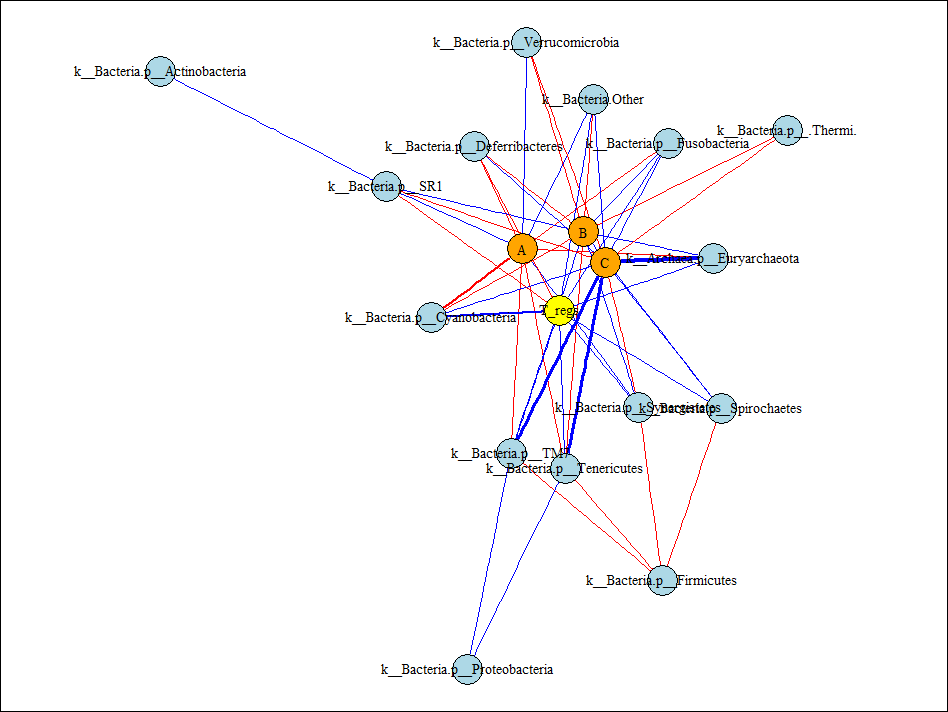 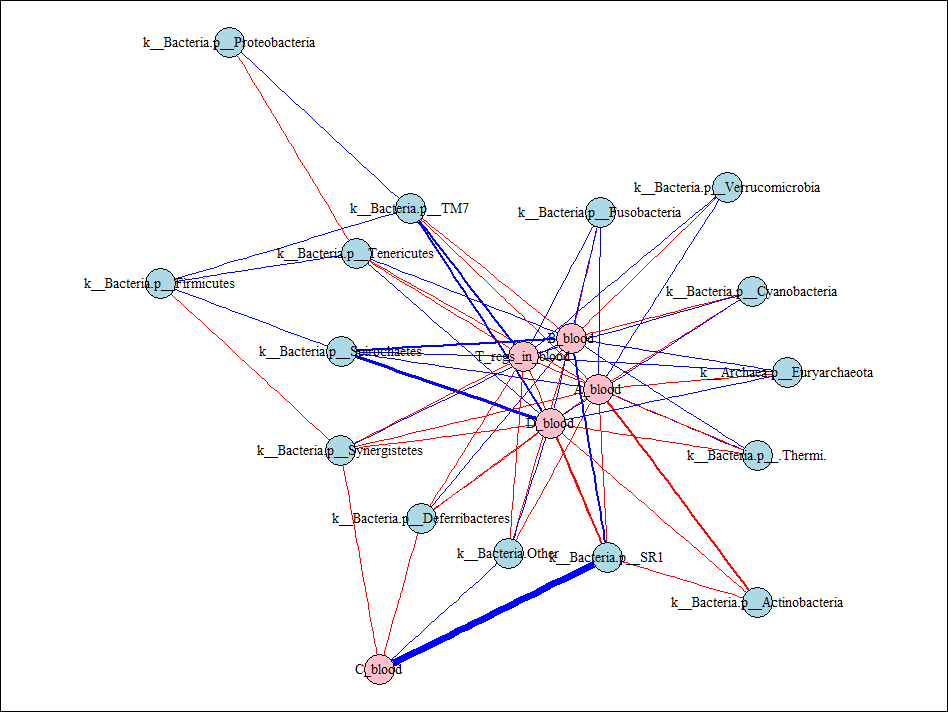 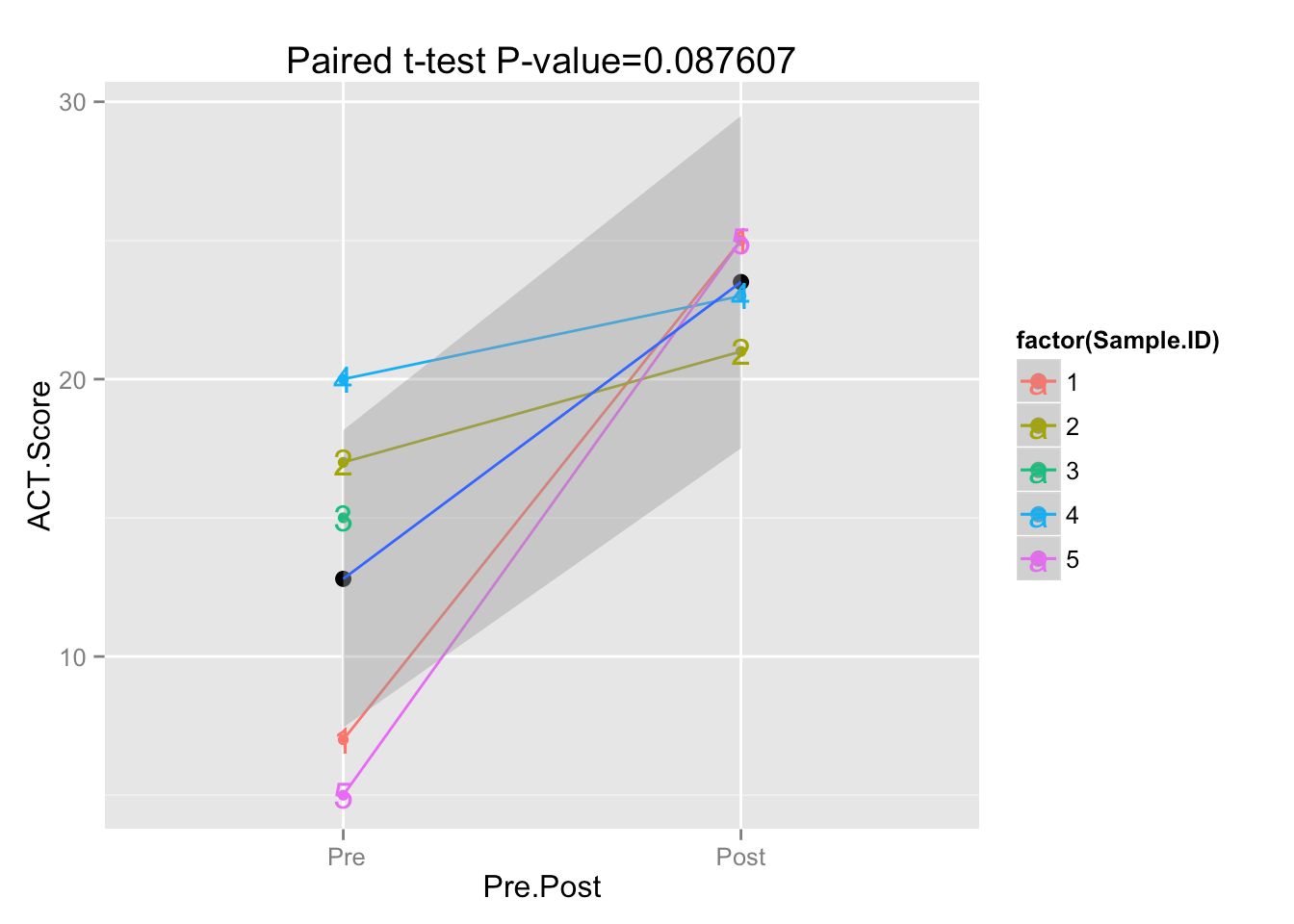 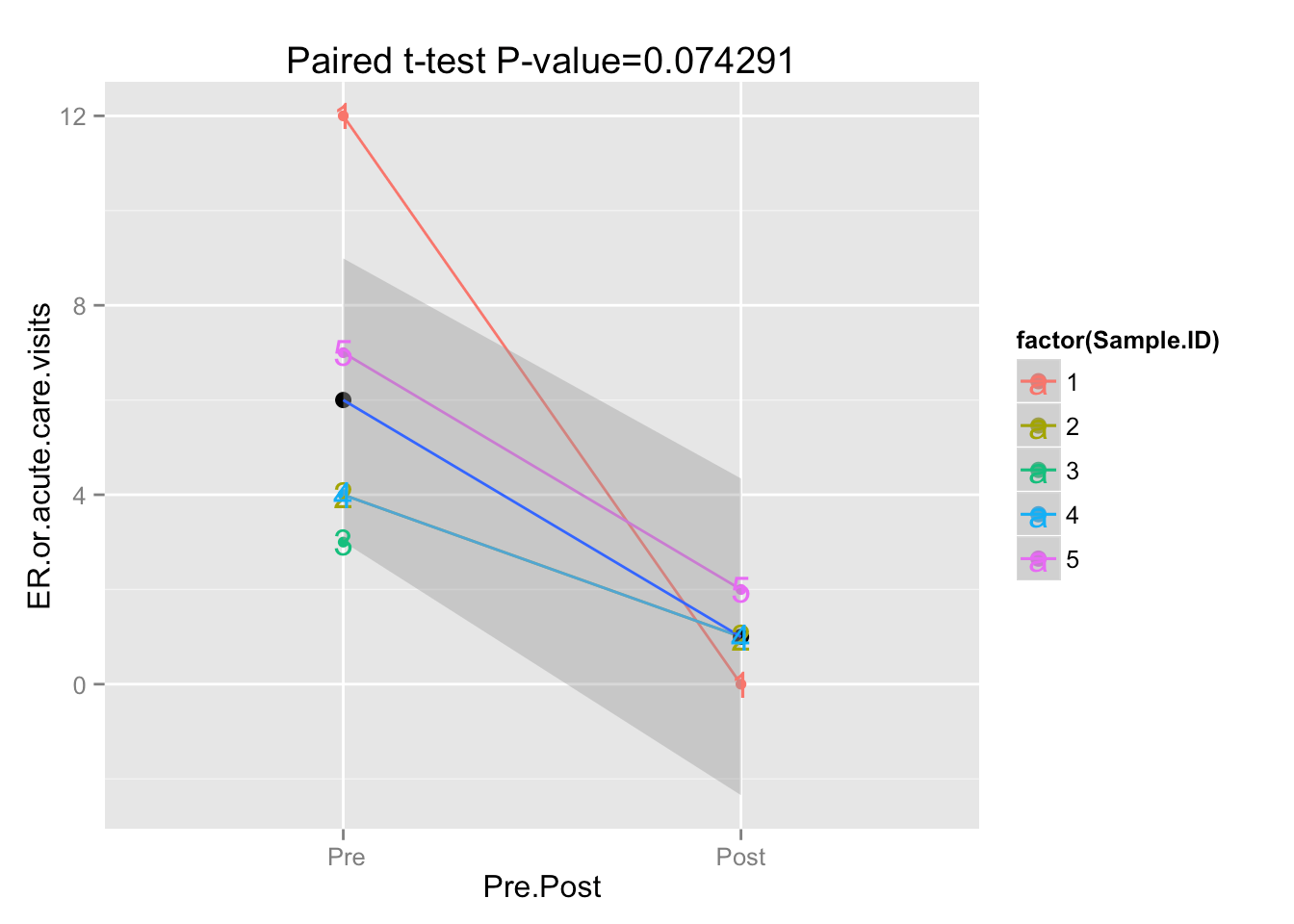 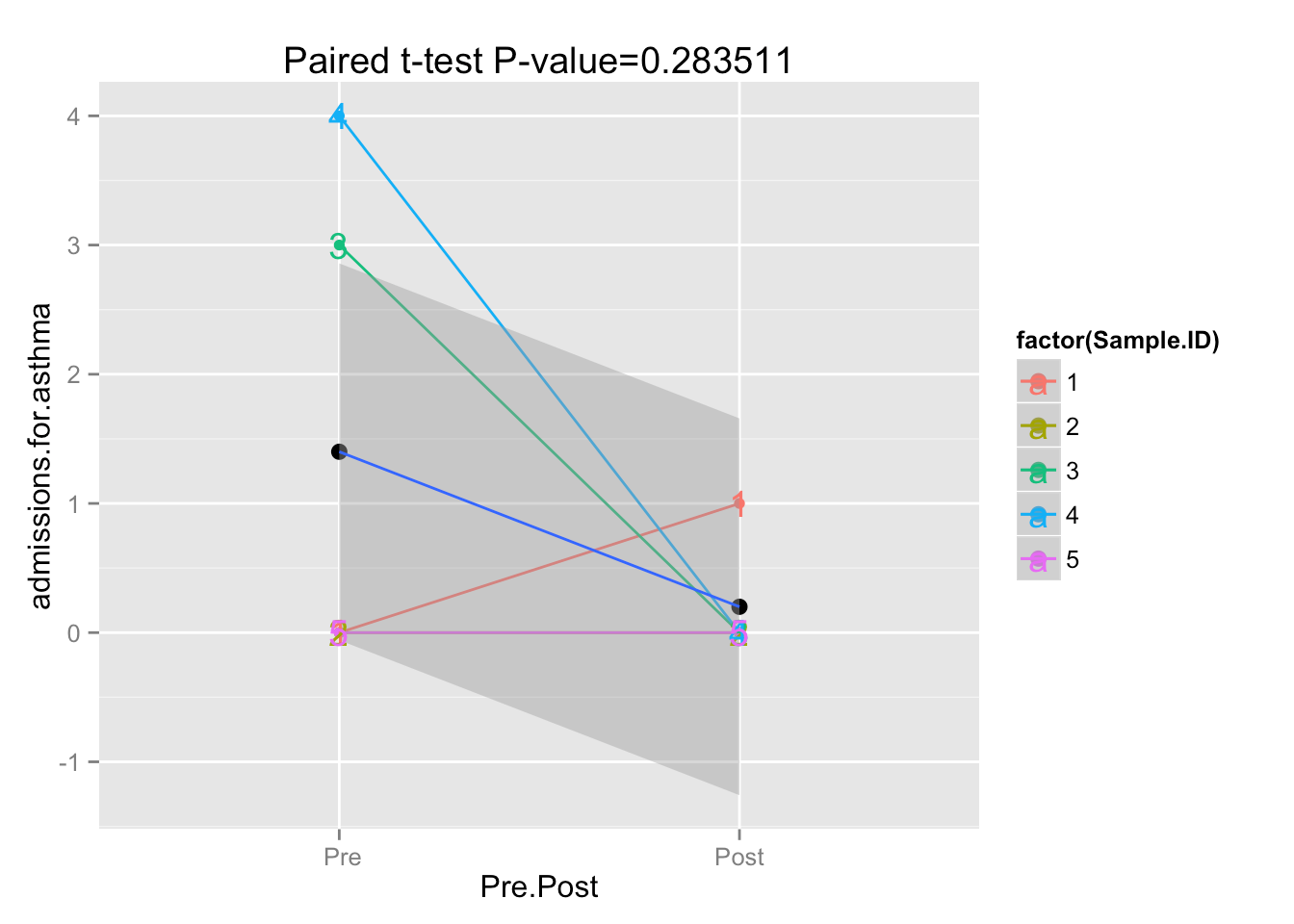 Acknowledgements
Jennifer Trevor
Mark Dransfield
Yong Wang
Miranda Curtiss
Chad Steele
Tong Huan Jin
Cara C. Schafer
Nirmal Shyam Sharma
Kenneth Hough
Colleen Adkins
Steven Duncan
Stephen Barnes
Sadis Matalon
Jaroslaw Zmijewski
Victor J. Thannickal
David D. Chaplin
Serpil Erzurum